RE     Christianity
Special Places. The Christian community has many special places where people gather for prayer and worship; places of pilgrimage. We will also look at stewardship and what it says in the bible about looking after our world
MB
SMSC
Maths
Understand place-value in 3-digit numbers by partitioning into hundreds, tens, and ones; add 2- and 3- digit numbers using expanded column addition.
Add numbers mentally using place value and rounding; begin to move tens and hundreds moving towards formal written addition; investigate patterns in numbers when adding them. Choose to solve addition using a mental method or expanded column addition.
Tell the time to the nearest minute on analogue and digital clocks (minutes past and minutes to); time events in minutes and seconds; find a time after a given interval (not crossing the hour); calculate time intervals and solve word problems involving time
Order 3-digit numbers and find numbers between. Solve subtractions of 3-digit - 3-digit numbers using counting up. Use counting up and counting back as strategies to perform mental subtractions. Double and halve numbers up to 100 by partitioning; solve word problems involving doubling and halving; multiply numbers between 10 and 25 by 1-digit numbers using the grid method; divide multiples of 10 by 1-digit numbers using known tables facts; see the relation between multiplication and division
English Dragon Slayer - Legends

We will explore and compare legends. We will read the interactive texts and watch a film, understanding plots and features of legends then recalling and retelling main events. We will use drama to explore characters and dilemmas. We will discuss punctuation, learning how to write dialogue. We will plan, edit and write our own legends, following a familiar structure.
Geography Rainforests
We will understand geographical similarities and differences through the study of human geography of Cornwall and a region of South America and within a rainforest.

We will explore the effect humans can have on their environment. Debating the positives and negatives of deforestation. Looking at the social and economic impacts deforestation has on the communities.
SMSC
Spring Term 2
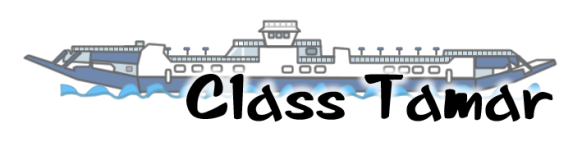 Science   Rocks
We will look at volcanoes and where they are found. We will investigate types of rock and carry out tests on them. We will explore the formation of fossils. We will investigate soils and erosion
MB
SMSC
SMSC
Music
We will be producing creative work, exploring their ideas and recording their experiences. Play instruments with increasing confidence and control. Create sounds to convey the sounds of the rainforest. Explore music from different cultures
Computing   Digital Literacy and Citizenship
We will continue to look at privacy and security,. We will look at relationships and communication, exploring how people communicate through the internet learning how to write clear and respectful messages and writing emails for a purpose and audience.
MB
SMSC
PSHE
We will be continuing to develop a range of social, emotional and behavioural skills through focussing particularly on working together; understanding ourselves and taking responsibility for what we do; know how our actions effect others, making wise choices and learning to the best of our abilities.
SMSC
French 
Developing pronunciation and intonation. Using our understanding of colour and number to describe animals.
Describing the weather.
SMSC
PE 
Tag Rugby– Team game, understanding and following rules. Attacking and defending. Teamwork and passing. Working on footwork and dodging movement.
Real PE– Creative skills developing movement and generating ideas to make activities more challenging and fun. Coordination with equipment – throwing and catching with one hand (dominant and non dominant hand)
Art
Drawing observational sketches of the world around us, which we will use to inspire us to create a sculpture using clay and mixed media